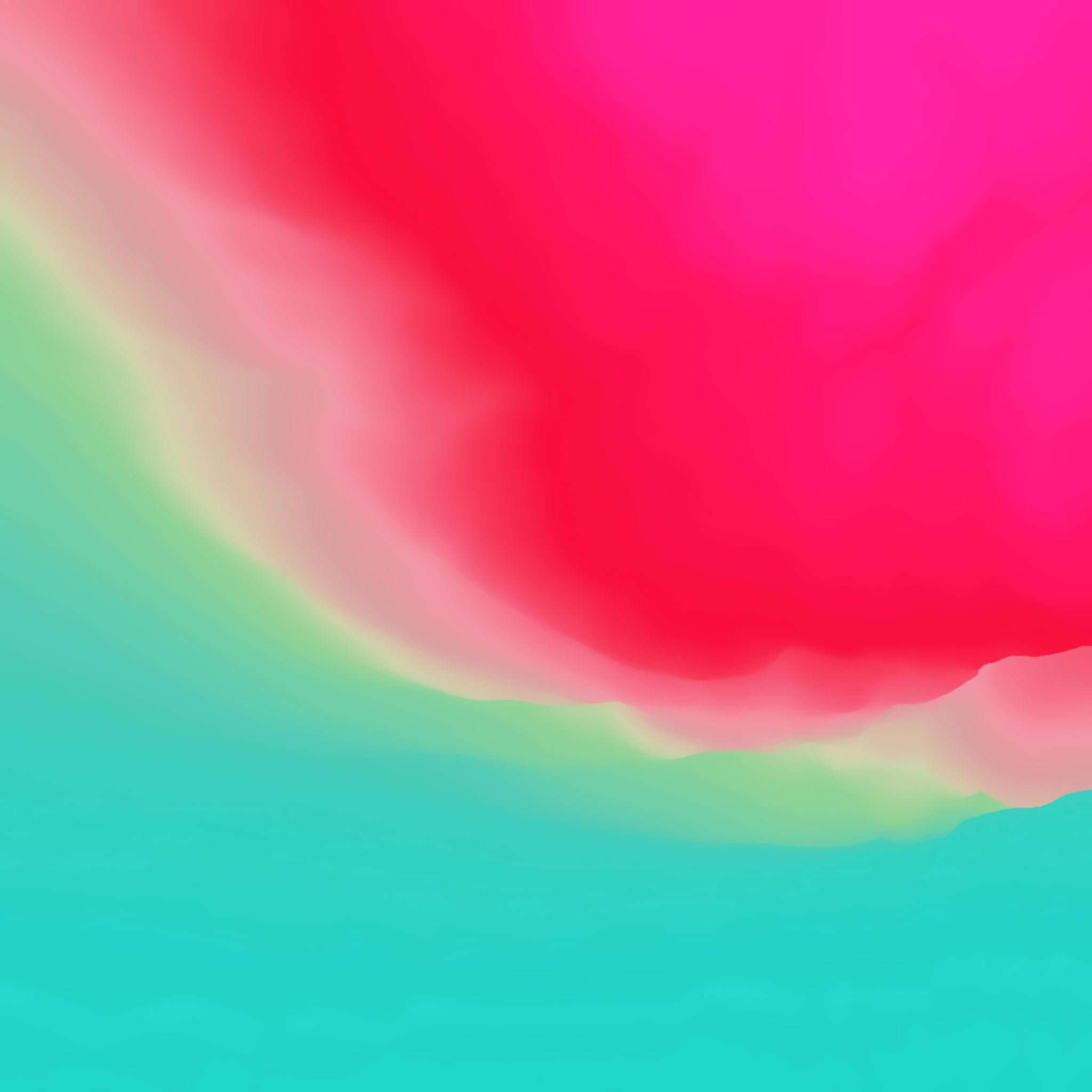 UNIVERSIDAD DE PANAMÁCENTRO REGIONAL UNIVERSITARIO DE AZUEROFACULTAD DE ARQUITECTURA Y DISEÑOESCUELA DE DISEÑO INDUSTRIAL DE PRODUCTOS
INDICACIONES GENERALES
PROYECTO FINAL
PRÁCTICA SUPERVISADA I
PROFESOR: HÉCTOR SAMUEL RODRÍGUEZ T.
VERANO 2023.
Objetivo General
Diseñar mobiliario escolar y administrativo, para un centro educativo ( Jardín de primera infancia).
Objetivos Específicos.
Investigar sobre la historia de los centros educativos de primera infancia.
Investigar sobre ergonomía y antropometría de niños de edades, entre tres a cinco años.
Proponer nuevos diseños de mobiliarios para centro educativo de primera infancia, que cumplan con la ergonomía y antropometría estándar.
Proponer y diseñar mobiliario administrativo para centro educativo de primera infancia, tomando en cuenta los espacios mostrados en el plano arquitectónico modelo.
Objetivos Específicos.
Realizar una propuesta de diseño para cada mueble solicitado por el profesor.
Presentar en cada propuesta de diseño, el estudio de material y color.
Presentar cuadro de costos desglosados para cada diseño de mueble propuesto por el estudiante.
INDICACIONES GENERALES
Realizar la presentación final, utilizando formato power point, siguiendo todos los puntos solicitados por el profesor.
Desarrollar todo el proceso de diseño apoyándose en los software Sketchup, Lay Out, Vray, Cinema, etc, cumpliendo con todo lo establecido por el profesor.
No bajar ningún mobiliario solicitado de la galería de Sketchup, salvo que no pertenezca al listado.
Se podrán apoyar en documentación online existente sobre diseño e historia  (tesis, libros, ensayos, periódicos, etc.) de mobiliarios para centro educativos de primera infancia, más no cometer plagio alguno.
Seguir el mismo orden de desarrollo del proyecto, según indicaciones dadas.
Entregar puntualmente el proyecto en la fecha solicitada.
ESTRUCTURA DEL PROYECTO
Hoja de presentación.
Índice General
Objetivo General (uno solo) y Objetivos Específicos (mínimo, cinco objetivos).
Introducción.
Historia de los centros de primera infancia (mínimo cinco diapositivas ilustradas).
Ergonomía y antropometría de primera infancia (mínimo cuatro diapositivas).
Imagen corporativa empresarial de diseño.
Propuesta de diseños solicitados, ordenados según modelo presentado por el profesor.
Cuadro de costos (ver modelo de ejemplo)
Conclusiones y recomendaciones (tres conclusiones y tres recomendaciones). Las conclusiones y recomendaciones van en una sola diapositiva.
Infografía (en una sola diapositiva). Debe citar mínimo cinco fuentes de investigación (página online, libros online, informes online, revistas online, etc.)
UNIVERSIDAD DE PANAMÁCENTRO REGIONAL UNIVERSITARIO DE AZUEROFACULTAD DE ARQUITECTURA Y DISEÑOESCUELA DE DISEÑO INDUSTRIAL DE PRODUCTOS
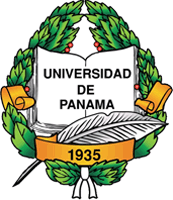 PROYECTO FINAL
PRÁCTICA SUPERVISADA II
DISEÑO DE MOBILIARIO PARA UN JARDÍN DE PRIMERA INFANCIA
NOMBRE DEL ESTUDIANTE
CÉDULA
FACILTADOR:
Mgtr. Héctor Samuel Rodríguez Tejada

Verano 2021
HOJA DE PRESENTACIÓN
ÍNDICE GENERAL
Objetivo General………………………………………………………………………….......
Objetivos Específicos…………………………………………………………………………
Introducción…………………………………………………………………………………….
Historia de los centros de primera infancia…………………………………………...
Ergonomía y antropometría de primera infancia……………………………….......
Imagen corporativa empresarial de diseño………………………………..................
Propuesta de diseños……………………………………………………………………….. 
Cuadro de costos……………………………………………………………………………... 
Conclusiones y recomendaciones……………………………………………………….. 
Infografía……………………………………………………………………………………….
ÍNDICE GENERAL
Páginas
ÍNDICE GENERAL PARA ESTUDIANTES QUE DICTARON CURSOS DE DIBUJO
Objetivo General……………………………………………………………………………...
Objetivos Específicos…………………………………………………………………………
Introducción…………………………………………………………………………………….
Material didáctico explicado a los niños………………………………………………
Evidencias de clase (imágenes)…………………………………………………………...
Imagen corporativa empresarial de diseño………………………………..................
Propuesta de diseños……………………………………………………………………….. 
Cuadro de costos……………………………………………………………………………... 
Conclusiones y recomendaciones……………………………………………………….. 
Infografía……………………………………………………………………………………….
ÍNDICE GENERAL
Páginas
Propuesta de diseños solicitados, ordenados según modelo presentado por el profesor.
Este punto va desarrollado en el siguiente orden:
Planta arquitectónica a color de jardín de primera infancia (ver modelo suministrado). También se suministrará el modelo de planta arquitectónica con las medidas del jardín de primera infancia y así el estudiante tenga las referencias de medidas para cada espacio de trabajo.
Diseño de mobiliario solicitado en el siguiente orden:
             Aulas de clases:
                 A. Mesitas.                  C. Mueble organizador de útiles escolares.       E. Pupitre de maestro (a).
                 B. Sillitas.                    D. Mueble organizador de calzados escolares.    F. Silla para pupitre.
Propuesta de diseños solicitados, ordenados según modelo presentado por el profesor.
Este punto va desarrollado en el siguiente orden:
3. Diseño de área de juegos sobre techo:
                 G. Arenero.           I. Columpio 
                 H. Tobogán.          
*Los diseños propuestos de juegos deben presentarse sobre superficies de corchos y formas redondeadas para evitar accidentes.
4. Diseño de mobiliario administrativo: 
                 J. Pupitre ejecutivo.     K. Silla ejecutiva.
5. Diseño de mobiliario de Comedor:
                 L. Mesa de comedor (Cuatro puestos)     M. Sillitas de comedor infantil.
*Los diseños de las mesas y sillas del comedor deben ser diferentes a las propuestas para el aula de clases.
Propuesta de diseños solicitados, ordenados según modelo presentado por el profesor.
Vistas acotadas:
     - Vista de planta
     - Elevación frontal
     - Elevación posterior
     - Elevación lateral derecha
     - Elevación lateral izquierda

Vistas Isométricas con estudio de color:
     - Vista isométrica: colores cálidos.
     - Vista isométrica: colores fríos.
     - Vista isométrica: colores combinados.
Vista en render de modelo escogido.

*Después de mostradas todos los muebles con las vistas, presentar la planta arquitectónica amueblada a color.
Modelo de cuadro de costos